ARTkadémia “Akadémia umení a remesiel””
Nové požiadavky na ochranu súkromia + Duševné vlastníctvo a Obchodná značka
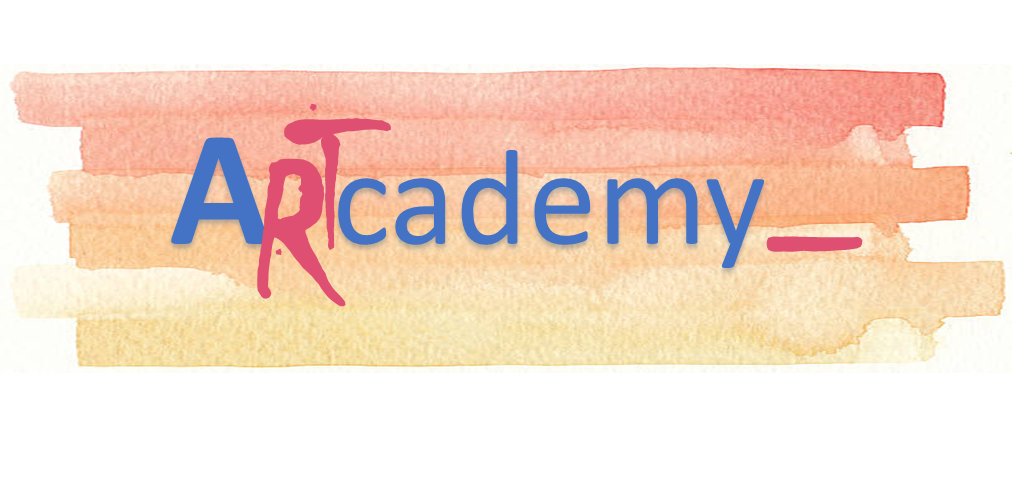 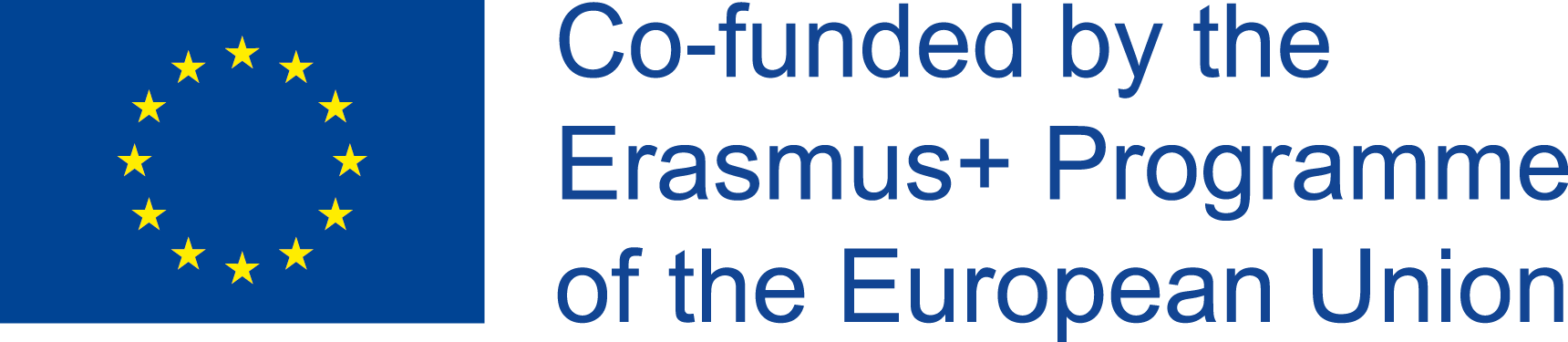 Modul 1. OCHRANA SÚKROMIA (GDPR)
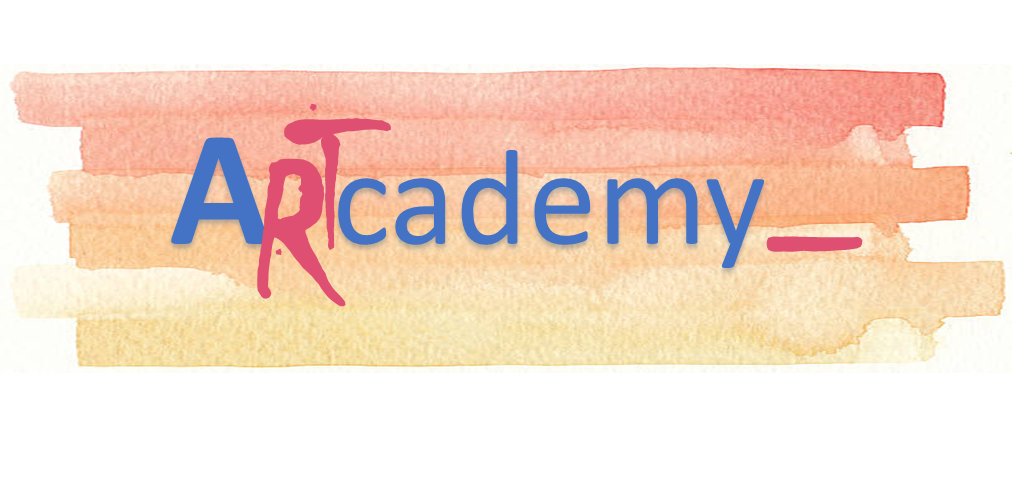 Tento projekt bol financovaný s podporou Európskej komisie. Táto publikácia odráža iba názory autora a Komisia nezodpovedá za akékoľvek použitie informácií v nej obsiahnutých.
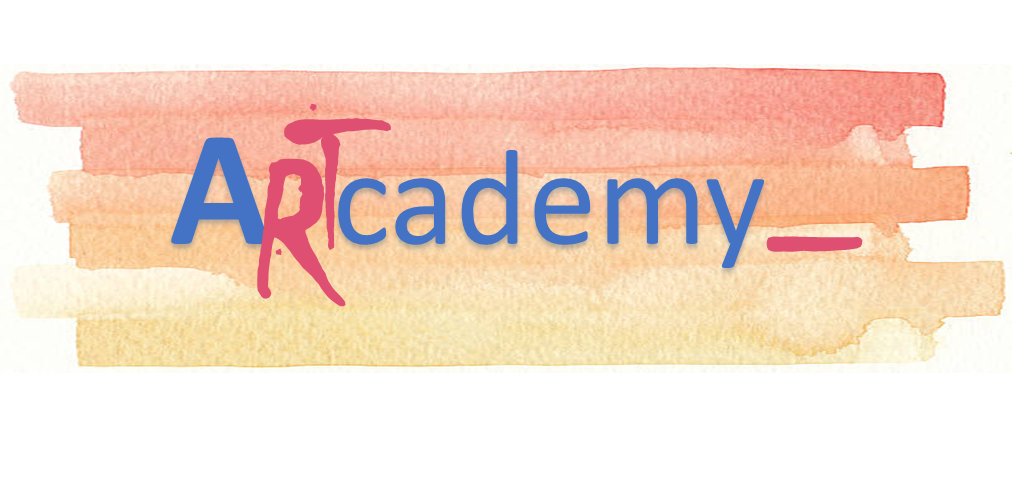 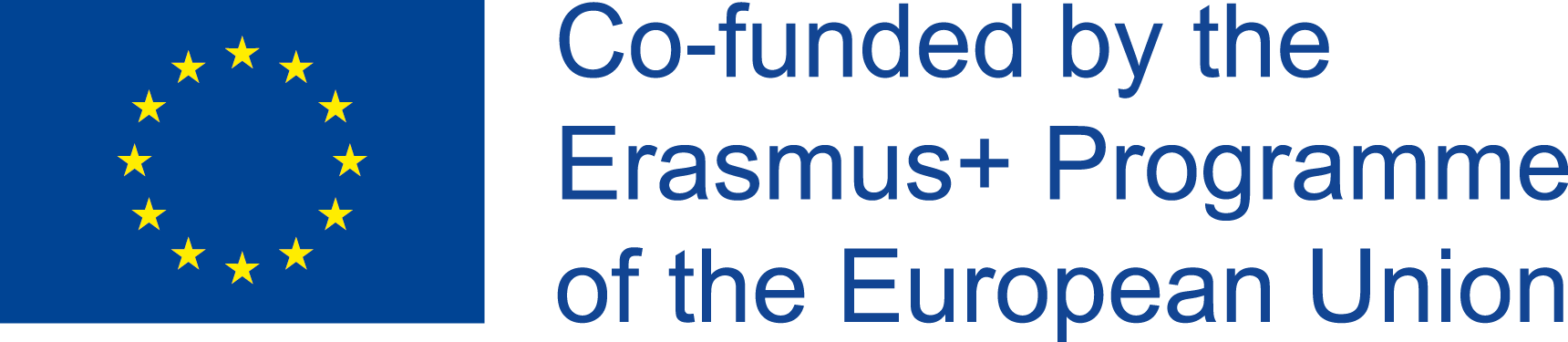 SEKCIA 1. Uplatnenie všeobecného nariadenia ochrany údajov (GDPR)
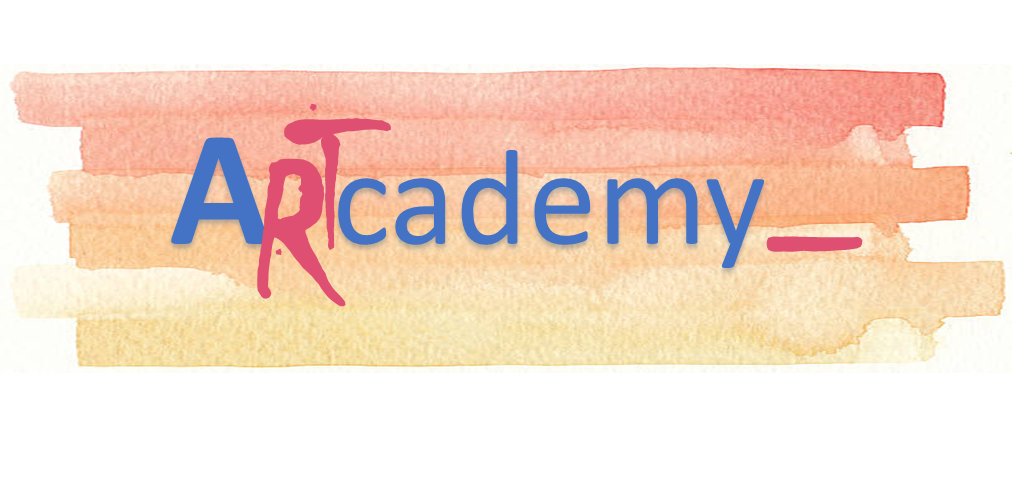 Tento projekt bol financovaný s podporou Európskej komisie. Táto publikácia odráža iba názory autora a Komisia nezodpovedá za akékoľvek použitie informácií v nej obsiahnutých.
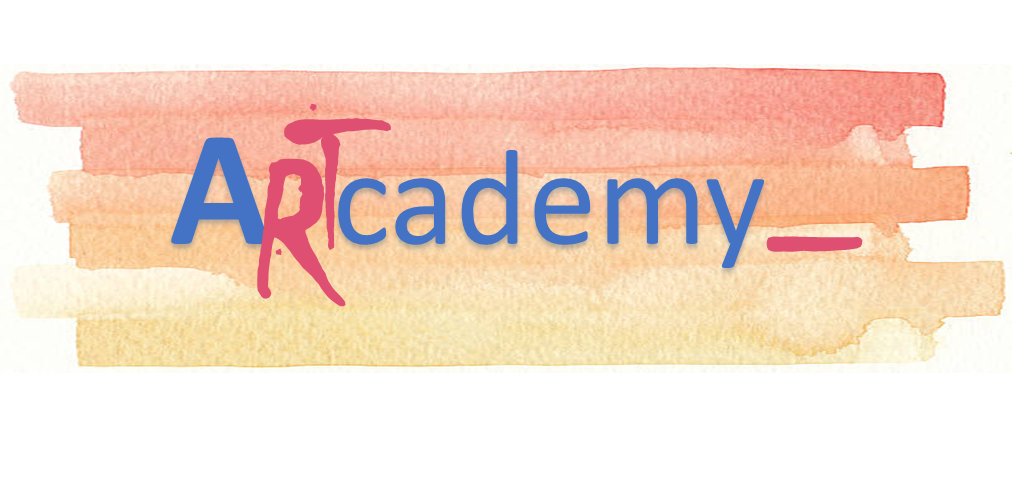 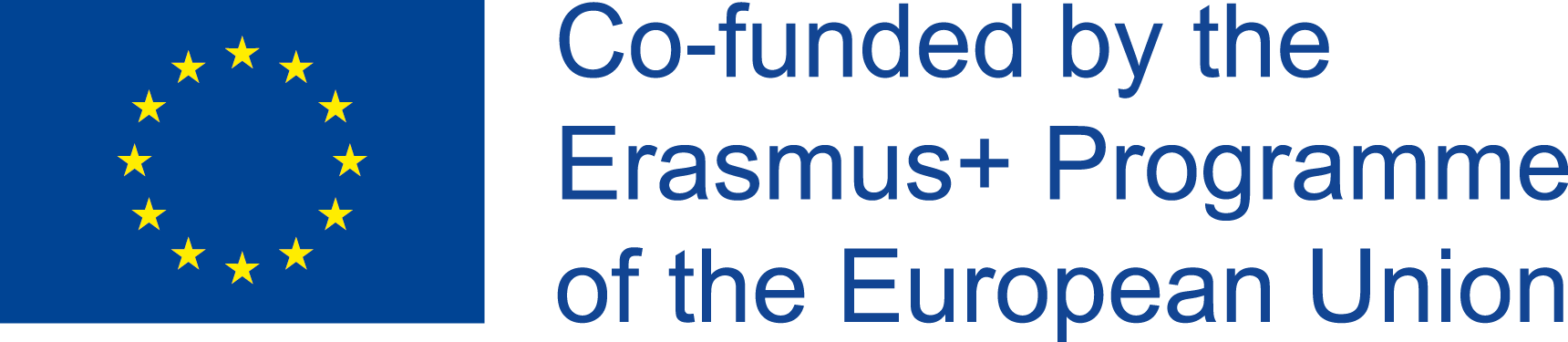 SEKCIA 1. UPLATNENIE VŠEOBECNÉHO NARIADENIA OCHRANY ÚDAJOV (GDPR)
Uplatnenie všeobecného nariadenia ochrany údajov (GDPR)
GDPR sa vzťahuje na:
Spoločnosť alebo subjekt, ktorý spracúva osobné údaje ako súčasť činností jednej z jej pobočiek so sídlom v EÚ bez ohľadu na to, kde sa údaje spracúvajú; alebo 
Spoločnosť založená mimo EÚ, ktorá ponúka tovar/služby (platené alebo bezplatné) alebo monitoruje správanie jednotlivcov v EÚ.
Ak vaša spoločnosť patrí medzi malé a stredné podniky (ďalej len „MSP“) a spracúva osobné údaje, ako je opísané vyššie, musíte dodržiavať GDPR. Ak však spracovanie osobných údajov nie je hlavnou súčasťou vášho podnikania a vaša činnosť nevytvára riziká pre jednotlivcov, potom sa na vás niektoré povinnosti GDPR nebudú vzťahovať (napríklad vymenovanie Úradníka pre ochranu údajov („DPO“)). Upozorňujeme, že „hlavné činnosti“ by mali zahŕňať činnosti, v ktorých je spracovanie údajov neoddeliteľnou súčasťou činností prevádzkovateľa alebo spracovateľa.
.
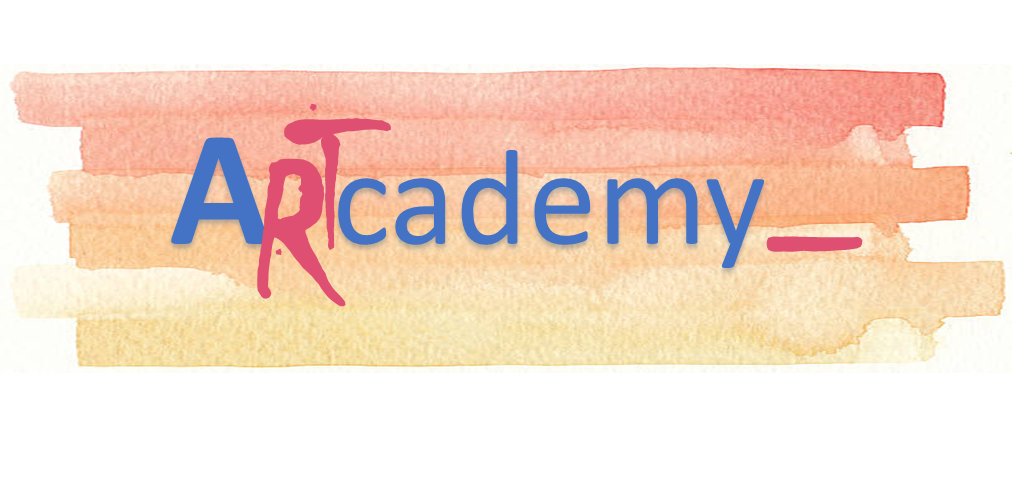 Tento projekt bol financovaný s podporou Európskej komisie. Táto publikácia odráža iba názory autora a Komisia nezodpovedá za akékoľvek použitie informácií v nej obsiahnutých.
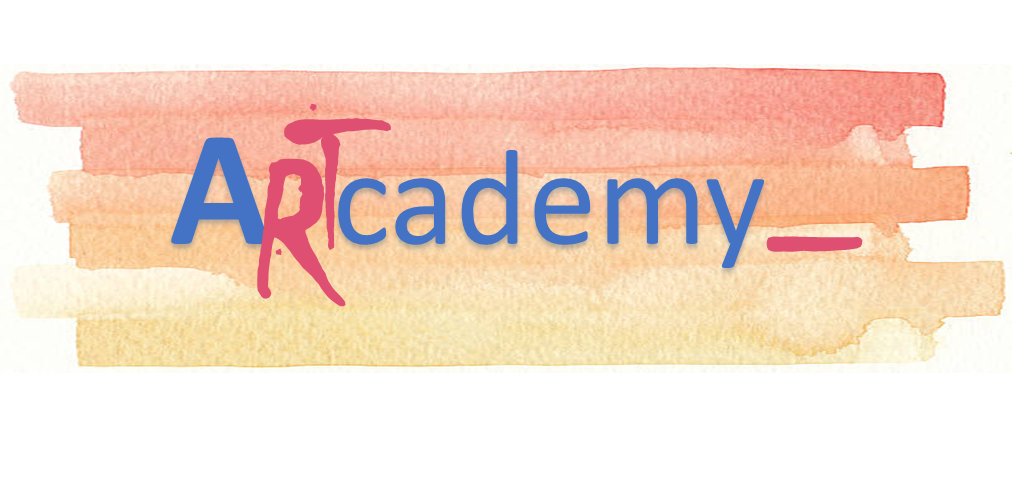 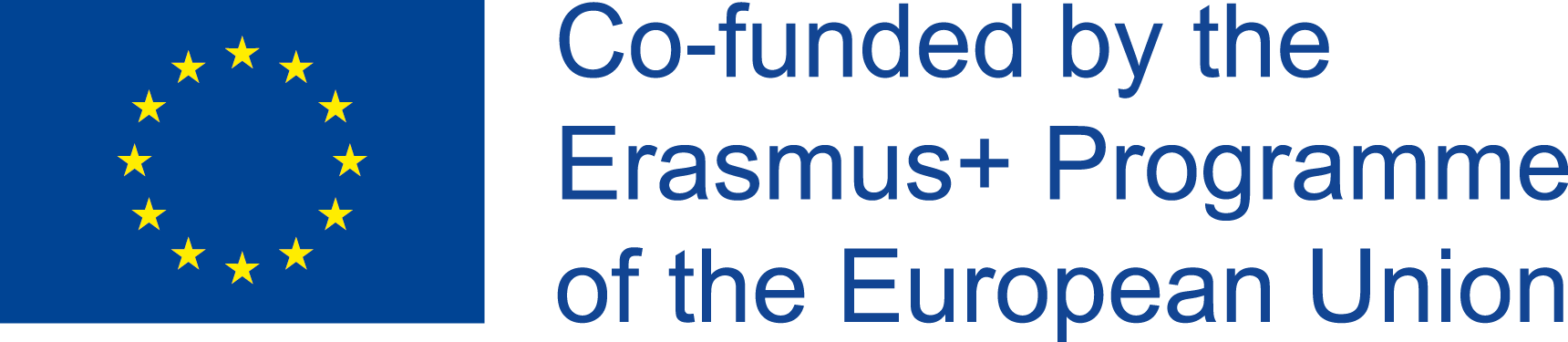 SEKCIA 2. DUŠEVNÉ VLASTNÍCTVO
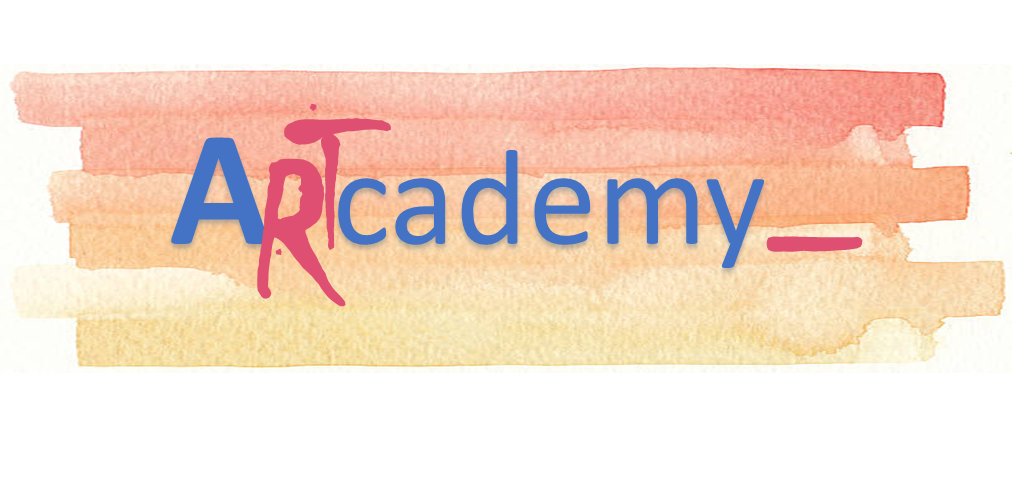 Tento projekt bol financovaný s podporou Európskej komisie. Táto publikácia odráža iba názory autora a Komisia nezodpovedá za akékoľvek použitie informácií v nej obsiahnutých.
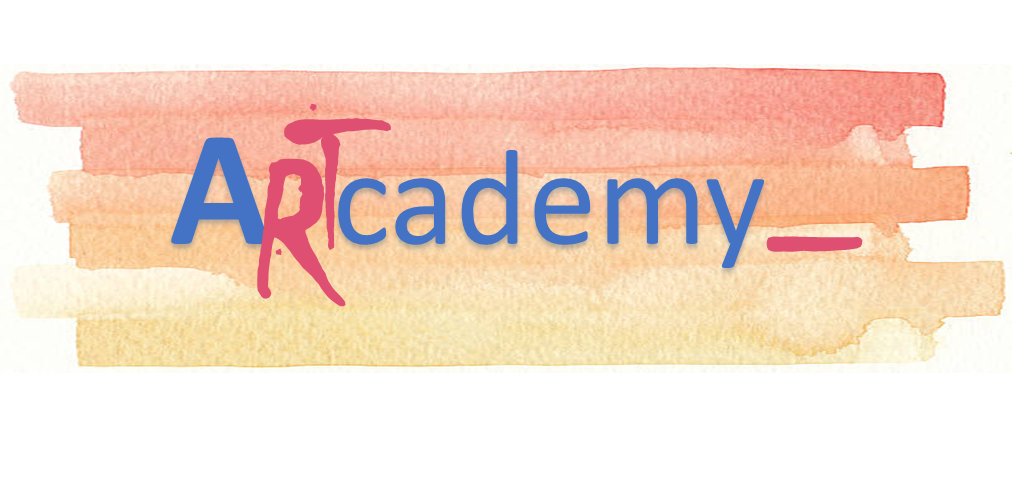 Práva duševného vlastníctva
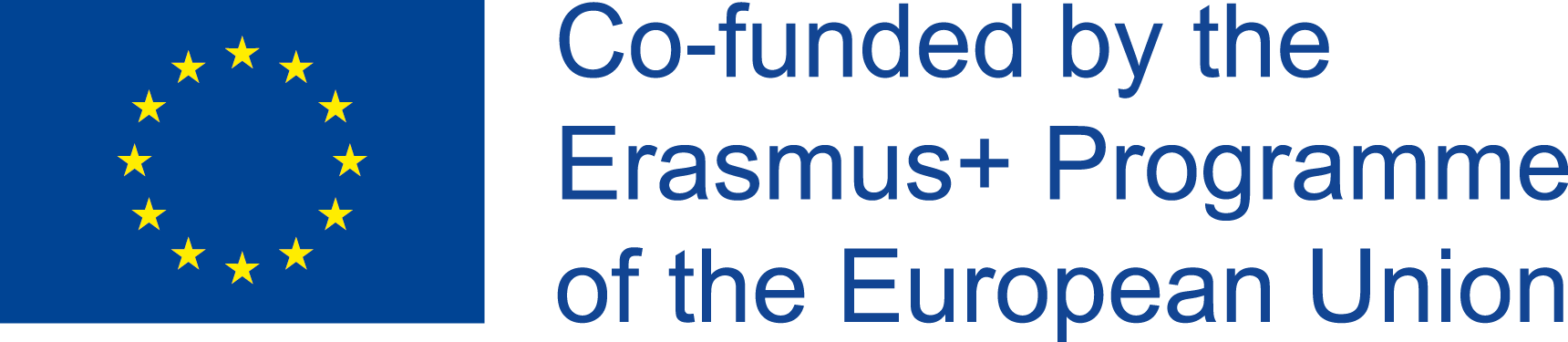 Sekcia 2. DUŠEVNÉ VLASTNÍCTVO
Duševné vlastníctvo je súbor práv, ktoré zodpovedajú autorom a iným vlastníkom (umelcom, producentom, vysielateľom ...), pokiaľ ide o diela a výhody vyplývajúce z ich tvorby.
Dielo je plne chránené zákonom v rovnakom čase, ako bolo vytvorené a bez potreby akýchkoľvek formálnych náležitostí.
JE POTREBNÉ REGISTROVAŤ DIELO NA JEHO OCHRANU?
NIE, je však vhodné uviesť vyhradenie práv a symbol ©.
Registrácia predstavuje ochranu práv duševného vlastníctva, pretože predstavuje kvalifikovaný dôkaz o existencii registrovaných práv.
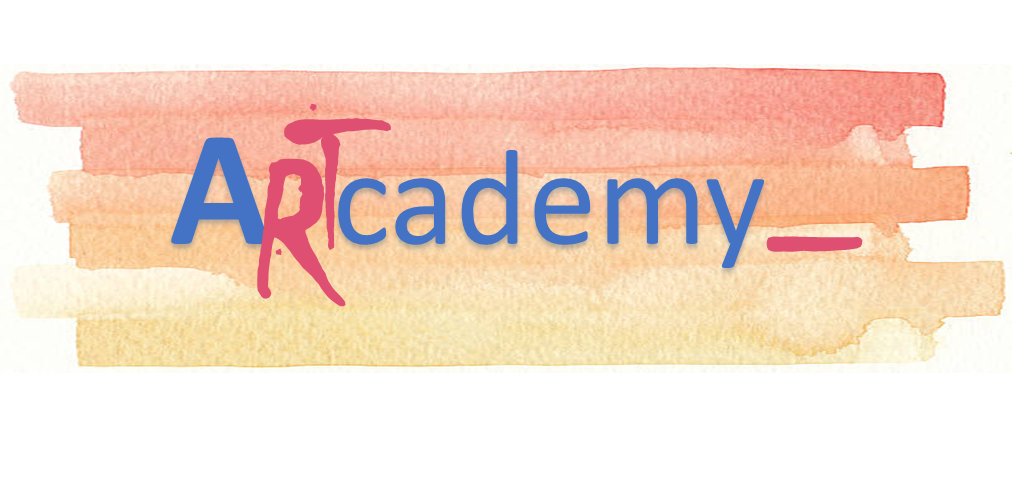 Tento projekt bol financovaný s podporou Európskej komisie. Táto publikácia odráža iba názory autora a Komisia nezodpovedá za akékoľvek použitie informácií v nej obsiahnutých.
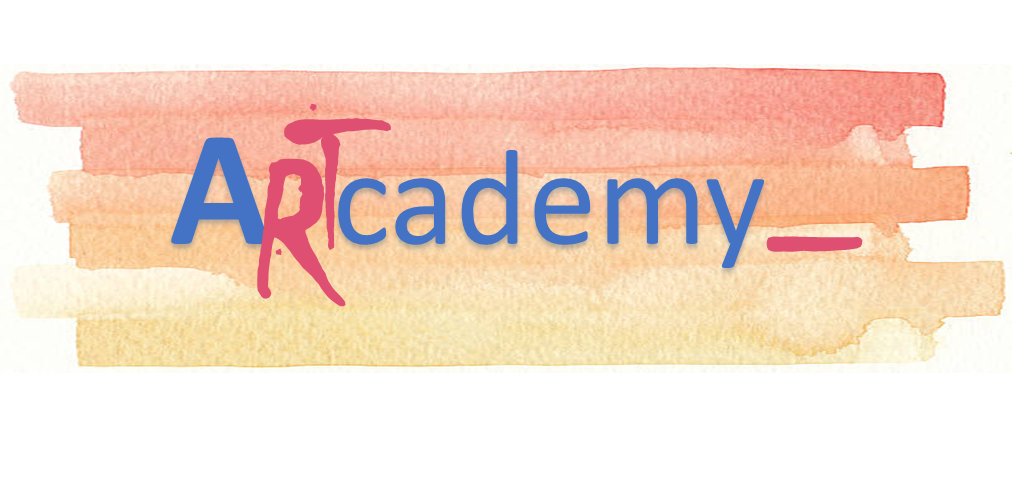 Registrácia/Copyleft
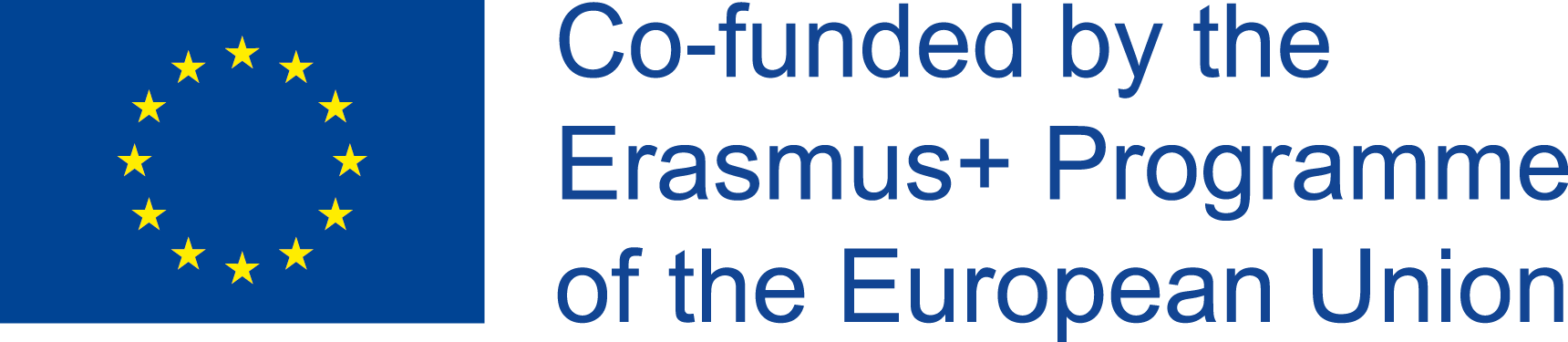 Sekcia 2. DUŠEVNÉ VLASTNÍCTVO
Registrácia:
Registrácia nie je povinná, ale dobrovoľná. V anglosaskom práve sa používa pojem autorských práv, ktorý vo všeobecnosti zahŕňa patrimoniálnu časť autorského práva (hospodárske práva).
Využívanie alebo hospodárske práva trvajú po celý život autorov a po dobu 70 rokov od smrti autora (Európske právo). Zákon upravujúci duševné vlastníctvo je premietnutý do prepracovaného znenia schváleného kráľovským zákonodarným dekrétom č. 1/1996 z 12. apríla.
Je Copyleft skutočne licenciou?
Copyleft nie je licencia sama osebe, ale riadi sa niektorými usmernenia týkajúcich sa spôsobu spravovania licencie alebo zmluvy o dielo (využívanie, kopírovanie, distribúcia atď.).
Keď si vyberiem licenciu, ktorá najlepšie vyhovuje mojej práci, musím čo najjasnejšie označiť, akými funkciami sa riadi.
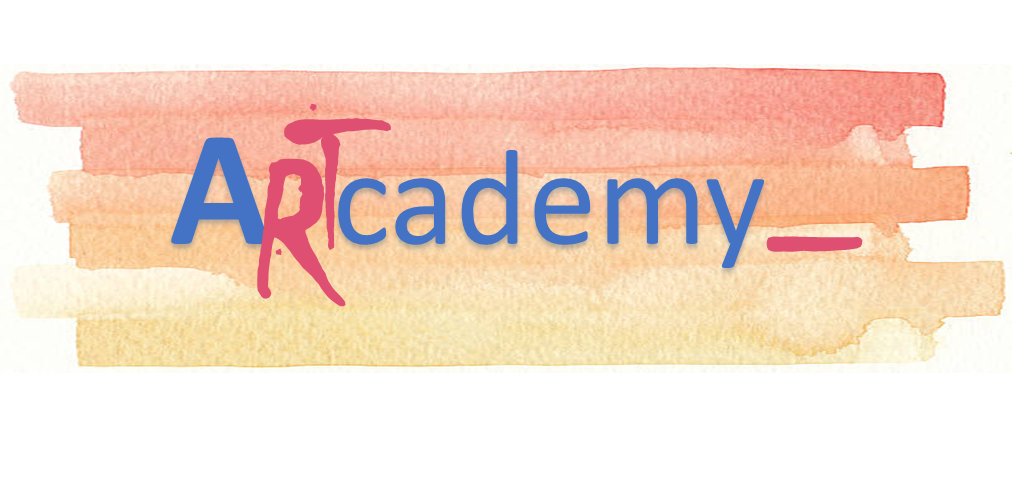 Tento projekt bol financovaný s podporou Európskej komisie. Táto publikácia odráža iba názory autora a Komisia nezodpovedá za akékoľvek použitie informácií v nej obsiahnutých.
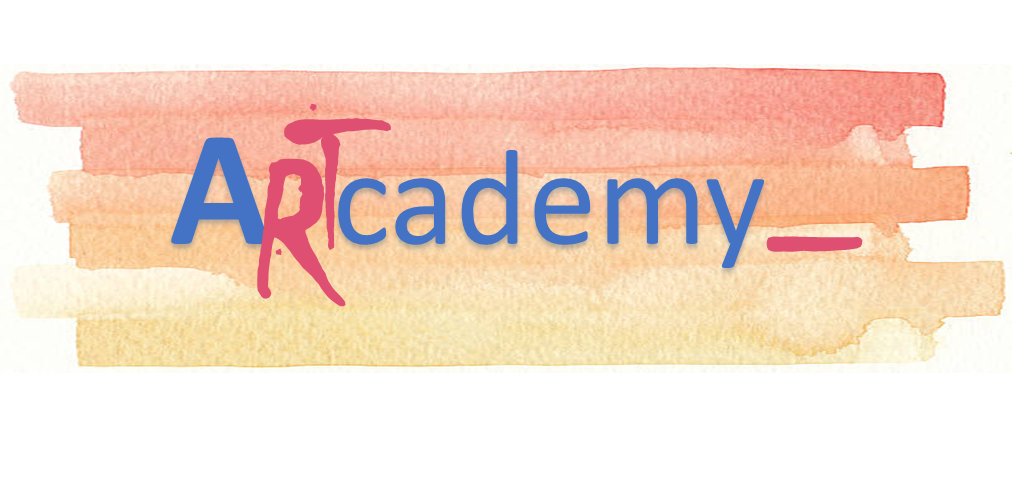 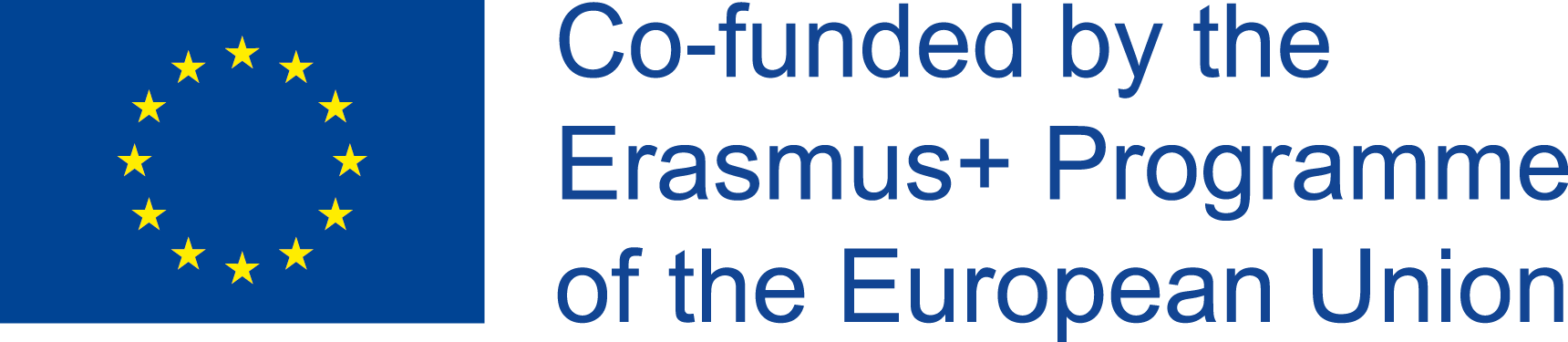 SEKCIA 3. OBCHODNÁ ZNAČKA
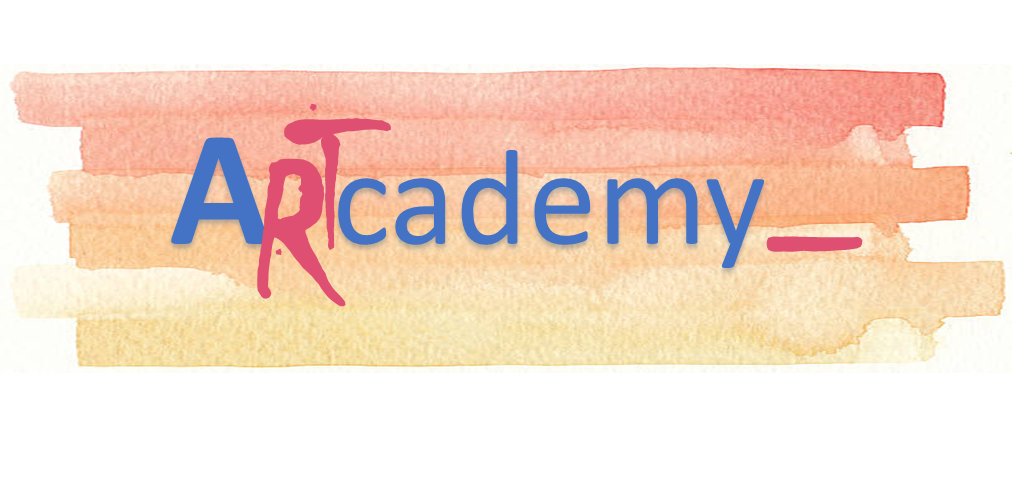 Tento projekt bol financovaný s podporou Európskej komisie. Táto publikácia odráža iba názory autora a Komisia nezodpovedá za akékoľvek použitie informácií v nej obsiahnutých.
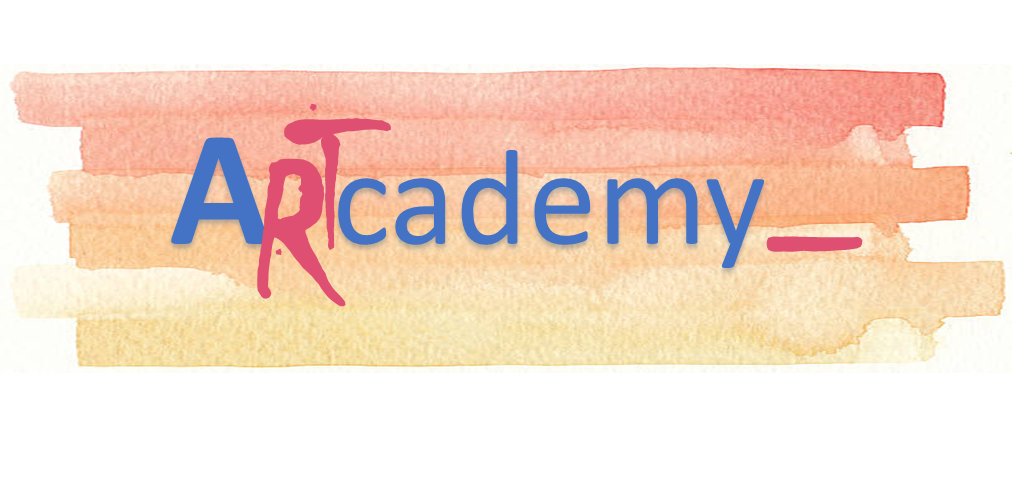 Postupy a náklady
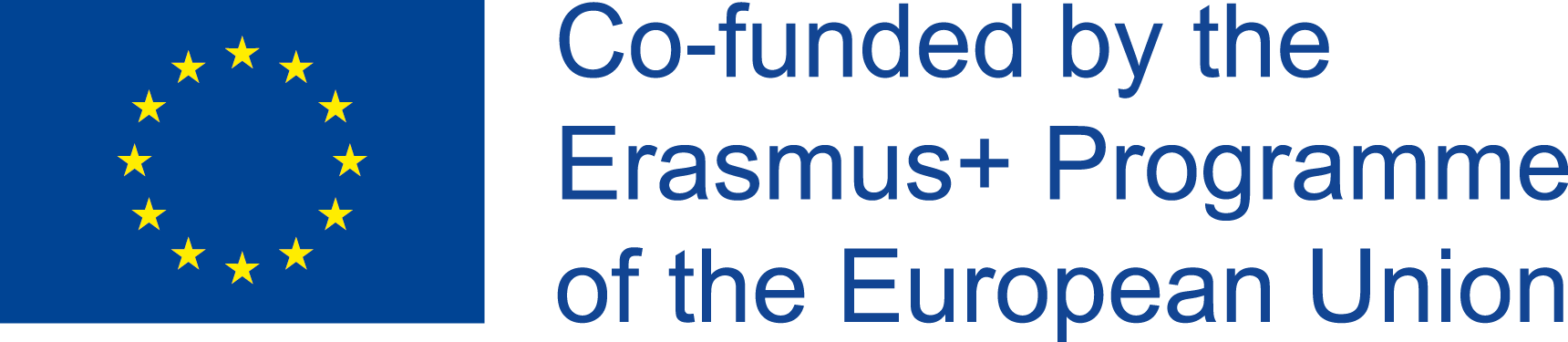 Sekcia 3. OBCHODNÁ ZNAČKA
Akonáhle ste si vybrali svoje meno a vytvorili logo, ktoré obsahuje váš jedinečný návrh, je čas zaregistrovať značku, aby ste ju ochránili pred konkurenciou a aby ju niekto iný nemohol používať.
Registrácia sa vykonáva na španielskom Úrade pre patenty a ochranné známky (SPTO), ktorého webová stránka je http://www.oepm.es.
Zapamätajte si! Chránená je len v tých triedach v ktorých si značku zaregistrujete.
V nasledujúcom odkaze vidíte triedy, ktoré sú k dispozícii na výber najvhodnejších tried
Medzinárodná klasifikácia značkových výrobkov a služieb (CLINMAR) (Nice klasifikácia 10. vydanie, 2012)
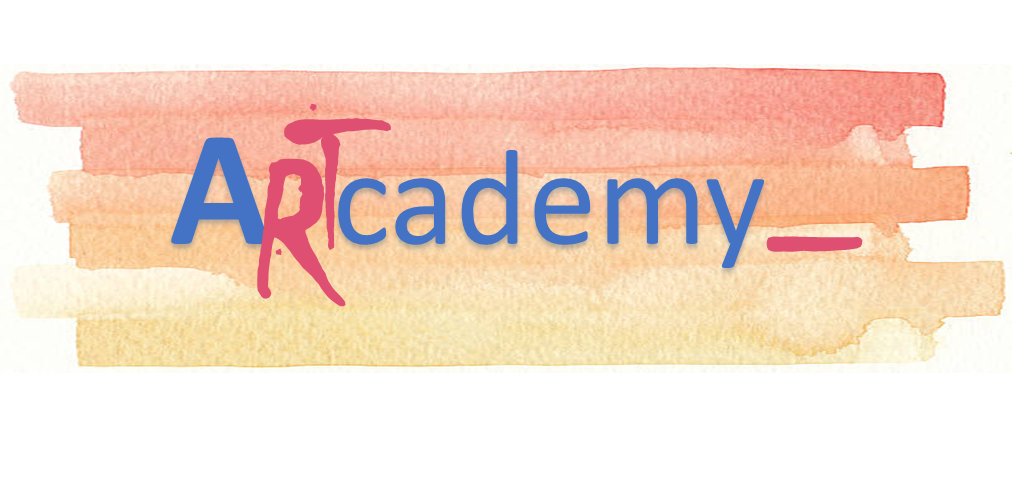 Tento projekt bol financovaný s podporou Európskej komisie. Táto publikácia odráža iba názory autora a Komisia nezodpovedá za akékoľvek použitie informácií v nej obsiahnutých.
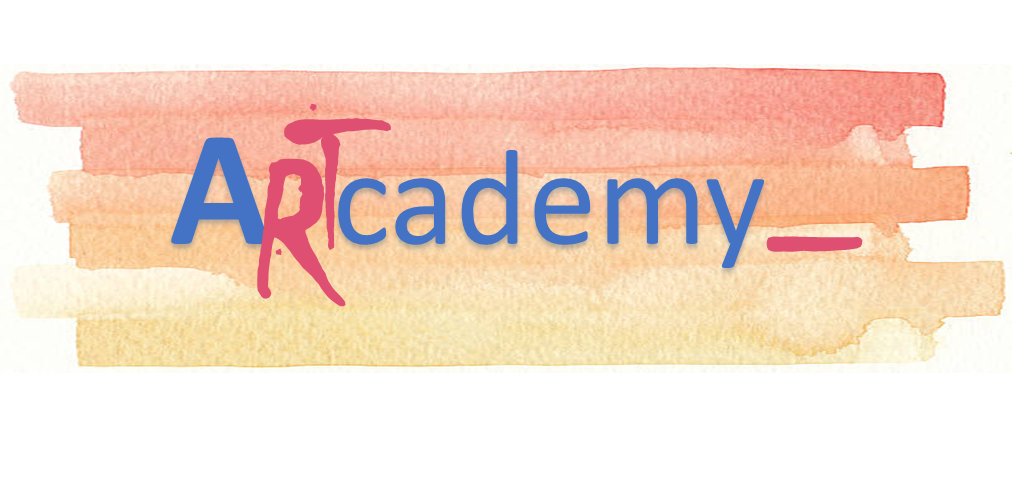 Postupy a náklady
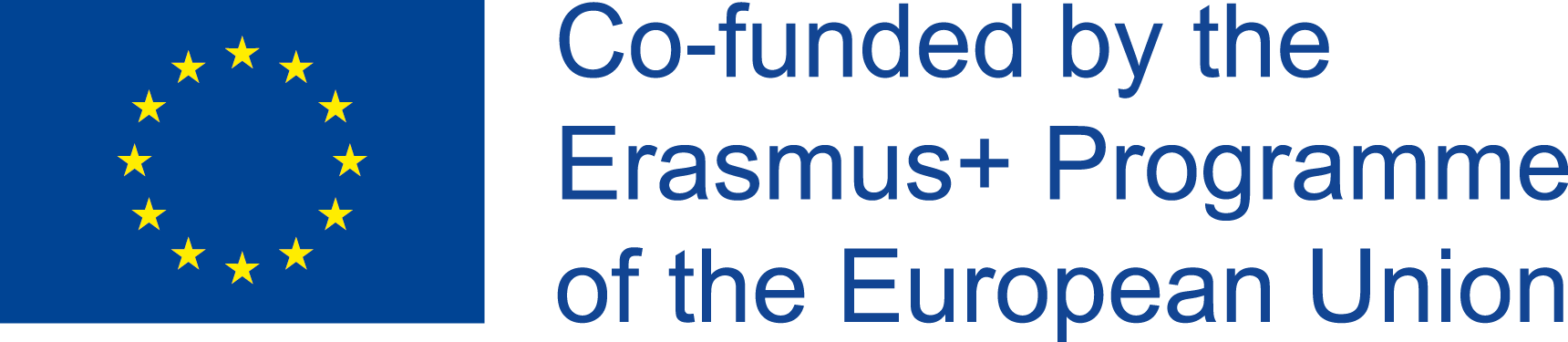 Sekcia 3. OBCHODNÁ ZNAČKA
Áno, registrácia značky je nákladom. Ak to urobíte sami, ako je tu vysvetlené, úspory ukážu, že treba mať rešpekt pokiaľ ide o registráciu. Sadzby za rok 2018 sú tieto:
Priama registrácia (Face-to-face):
Prvá trieda: € 147.49
Druhá a nasledujúce triedy: € 95.55
Registrácia prostredníctvom elektronického ústredia:
Prvá trieda : € 125.36
Druhá a nasledujúce triedy : € 81.21
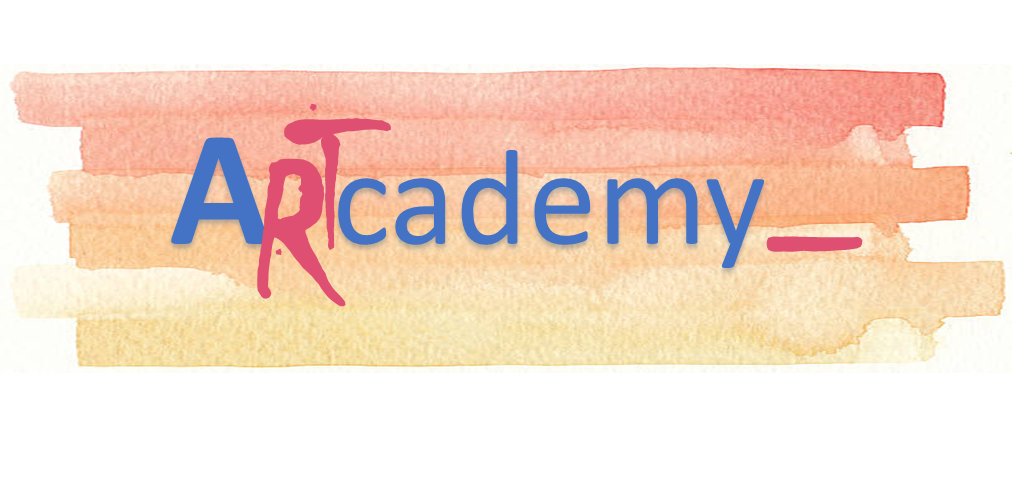 Tento projekt bol financovaný s podporou Európskej komisie. Táto publikácia odráža iba názory autora a Komisia nezodpovedá za akékoľvek použitie informácií v nej obsiahnutých.
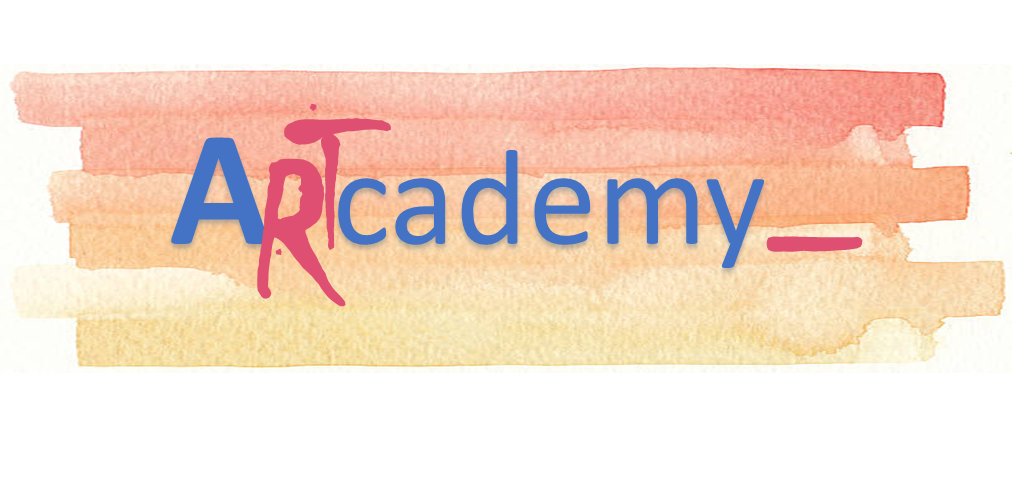 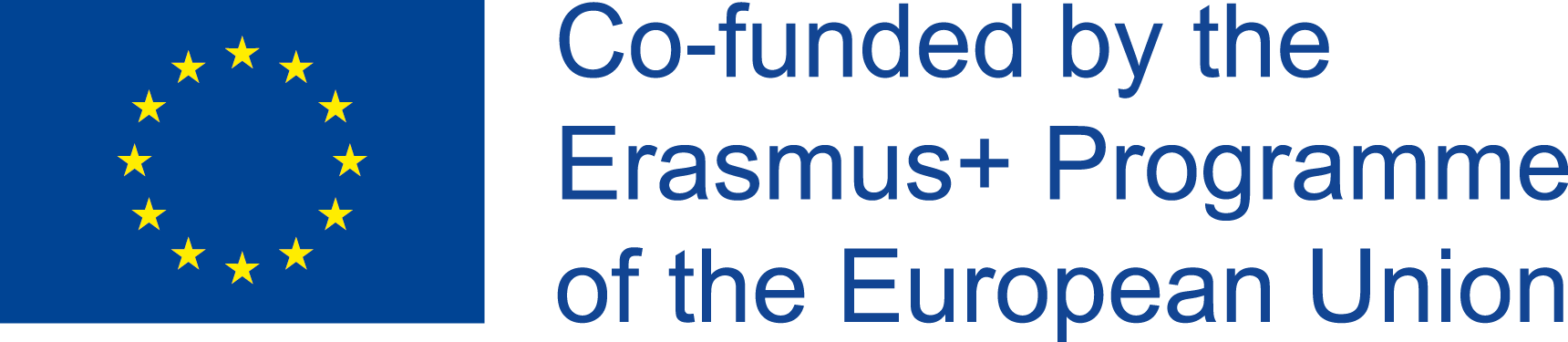 Ďakujem!